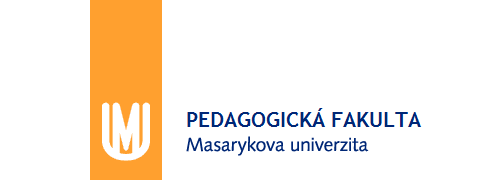 Obchodní nauka 2
jaro 2019
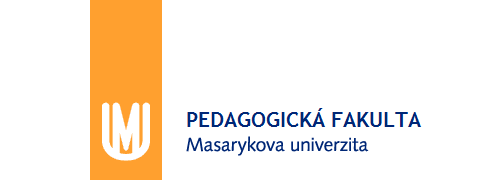 Nákup zboží a výběr dodavatele
Logistické a marketingové pojetí nákupu zboží, výběr dodavatele, zásoby zboží.
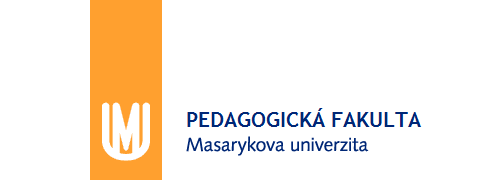 Obchodní nauka 2
Definice nákupu
Nákup je činnost a proces vstupních podnikových toků materiálu, produktů a služeb.
Nákupy znamenají  pro většinu firem největší samostatný výdaj při podnikání
Hodnota nákupů představuje cca 57 % objemu tržeb v sektoru průmyslové výroby
15% objemu tržeb v sektoru služeb
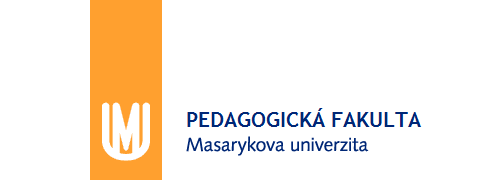 Obchodní nauka 2
Členění oblasti nákupu
Nákup: Zahrnuje základní činnosti spojené s nákupem
Správa evidence
Výdej objednávek
Každodenní řešení problémů
Hlavní výběr dodavatelů a komunikace s nimi
Pořizování: Širší oblast činností než „nákup“
Všechny nákupní aktivity
Tvorba požadavků a specifikací služeb
Řízení kvality dodavatelů
Analýza trhu a tržní studie
Řízení dodávek: Všechny nákupní a pořizovací činnosti
Tvorba strategických, dlouhodobých plánů nákupu
Nepřetržité zlepšování
Podílení se na podnikové strategii
Angažuje se ve vyhledávání nových dodavatelů
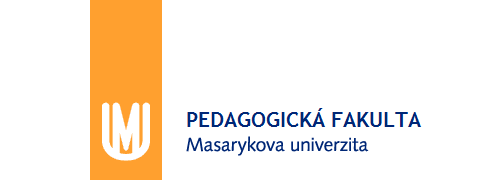 Obchodní nauka 2
Důležitost vztahu odběratel - dodavatel
složitost dodavatelských řetězců kvůli zvýšeným požadavkům zákazníků, globalizaci, deregulaci
rychlý přenos informací a dopravní technologie 
inovační management firmy 
kratší životní cyklus výrobku 
konkurenční tlak nejen na technologii, ale i na služby, nutí firmy k tomu, aby hledaly nové cesty k řízení dodavatelského řetězce při výrobě svých výrobků
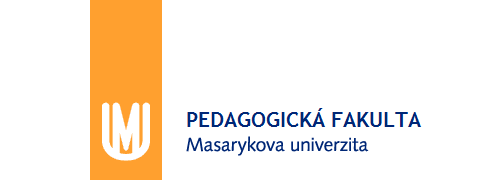 Obchodní nauka 2
Nákupní problém podniku
CENTRALIZACE
Lepší koordinace s provozními odděleními
Rychlost
Efektivní využívání místních zdrojů
Autonomie
NEBO
Větší specializace při nákupu
Sjednocení požadavků
Jednodušší koordinace a kontrola
Efektivní plánování a výzkum
DECENTRALIZACE
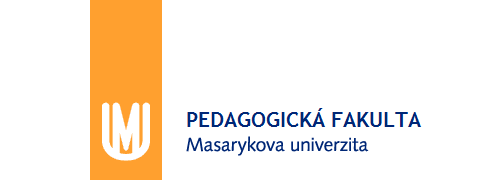 ODTAŽITÝ A NEPŘÁTELSKÝ
DLOUHODOBÝ NA BÁZY SPOLUPRÁCE
Obchodní nauka 2
Přístupy k nákupu
Cílem je řízení, průhlednost a sjednocení – dlouhodobý nákladový užitek
Vztahy jsou dlouhodobého charakteru a zúčastnění jsou vzájemně závislí 
Orientováno na řízení dodávkového cyklu
Vyžaduje nákup na více strategické úrovni
Cílem je nákup zboží za co nejnižší cenu 
Vztahy jsou velmi obchodní
Tradičně využíváno vertikálně integrovanými firmami
Využíváno v minulosti, dokud nákup byl jen „provozní“ záležitostí
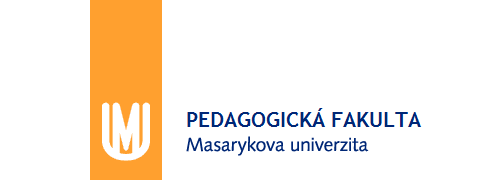 Obchodní nauka 2
„Make“ or „Buy“ ?
Kalkulace nákladů vlastní výroby X dodavatelská cena
Výhody cizí výroby:  
chráněné patenty, vzory, tedy nemožnost napodobení
z hlediska nákladů dále:
náklady nese dodavatel,
odpadá zajištění speciálních materiálů, strojů,
nižší skladovací náklady,
v určitém případě nižší dopravní náklady,
z hlediska kvality:
zkušenost,
znalost speciálních postupů,
jsou k dispozici speciální stroje,
vlastní vývoj a výzkum,
Pozitiva vlastní výroby:
výrobně-ekonomický tlak po uzavřenosti výrobního procesu,
Z hlediska nákladů:
ušetří se dopravné,
odpadají skladovací náklady,
možnost využití odpadu,
máme lepší předpoklady pro kvalitu,
lépe se zajišťuje materiál než výrobky (vlastní doprava a sklady),
máme vlastní speciální požadavky,
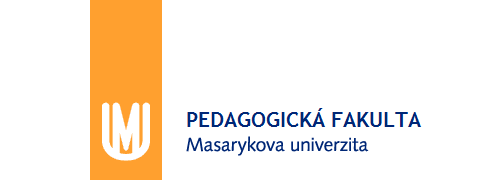 Obchodní nauka 2
„Make“ or „Buy“ ?
Výhody cizí výroby:  
obecně výrobní zkušenosti,
vlastnímu podniku umožňuje rozšíření prodeje:
odpadá požadavek na nové pracovní síly,
odpadá potřeba investic,
lepší řešení lhůtového plánování,
pružnost odbytu:
možnost dodatečného zajištění,
řešení požadavků zákazníků,
menší finanční zatížení,
elasticita výroby:
je větší prostor pro změny,
změna znamená jen změnu dodavatele
Výhody vlastní výroby:  
máme zkušenosti,
lépe využijeme kapacity a pracovní sílu,
možnost rozdělení výroby do stupňů,
z hlediska odbytu:
možnost zvýšit množství,
možnost manipulace s cenou,
ochrana tajemství,
včasná reakce na požadavky zákazníků,
komplexní přístup k hospodárnosti výroby
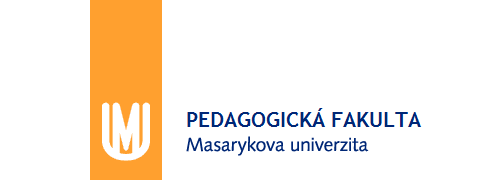 Obchodní nauka 2
Nákup v logistickém pojetí
Nákup v logistickém pojetí řeší především tyto otázky:
Kde nakoupit
Jak přepravit
Jak objednat
Jak balit a vytvářet manipulační jednotky
Jak dodávat
Jak řídit pohyb zboží
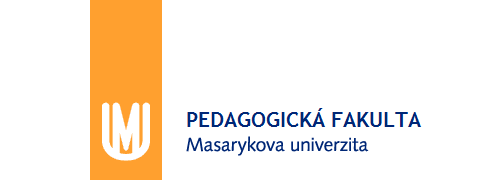 Obchodní nauka 2
Postup nákupu spotřebního zboží
Výběr sortimentu
Jaké skupiny a druhy zboží potřebujeme nakoupit
Specifikace potřeby
Na základě řízení skladového hospodářství (změna zásob)
Vyhledání vhodných nákupních pramenů
Výrobce vs. Velkoobchodník
Charakter zboží (např. zboží podléhající zkáze, biopotraviny…)
Zdroje informací (komory, veletrhy, průzkum trhu…)

Průběh nákupu
Formulace poptávky / nabídka dodavatele / objednávka / kontrola
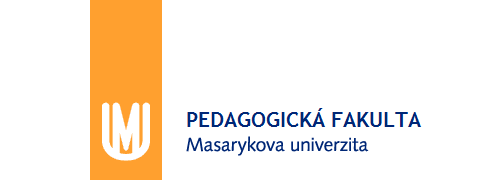 Obchodní nauka 2
Dodavatelské služby
Jak pro nakupujícího, tak pro prodávajícího jsou důležité:
Dodací lhůta
Dodací spolehlivost
Dodací pružnost
Dodací kvalita
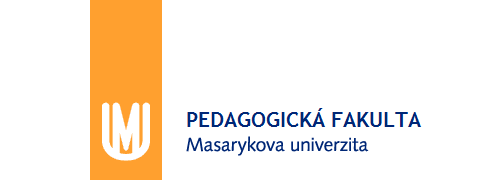 Obchodní nauka 2
Dodavatelské služby
Dodací lhůta vyjadřuje dobu, která uplyne od předání objednávky odběratelem až po okamžik dostupnosti zboží u odběratele. Kratší dodací lhůty umožňují odběrateli udržovat nižší stav zásob. Skládá se z:
Doba zpracování objednávky
Doba kompletace objednávky
Doba balení, nakládky a dopravy
+ doba výroby, pokud zboží není na skladě dodavatele 
Dodací spolehlivost je pravděpodobnost dodržení dodací lhůty. Při jejím nedodržení vznikají náklad u odběratele.
Dodací flexibilita je schopnost pružně reagovat na požadavky zákazníka, zejména množství, čas, způsob a poskytnutí informací o dodávce zboží.
Dodací kvalita představuje přesnost způsobu a stavu dodávky.
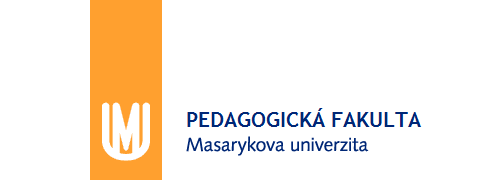 Obchodní nauka 2
Nákup velkoobchodu
Logistické požadavky na organizaci nákupu ve velkém (velkoobchod), lze formulovat:
Určení kvality zboží
Dodací lhůta
Místo plnění
Provozně logistické podmínky
Cenové podmínky
Platební podmínky
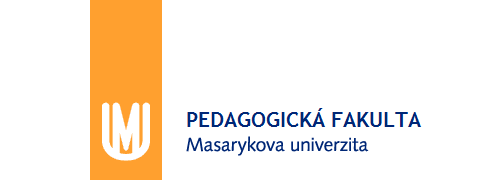 Obchodní nauka 2
Nákup velkoobchodu
Určení kvality zboží:
Zajištění dohodnuté kvality a její ověřování (dle vzorků, technické specifikace, normy…)
Dodací lhůta
Bezprostřední / termínová / fixní dodávka
Místo plnění
Místo, kde vlastnictví i nebezpečí z přepravy přechází na odběratele
Provozně logistické podmínky
Označení zboží a obalů, průvodní doklady (dodací listy, reklamní materiály, garanční listy a další informace o zboží a poskytovaných službách)
Cenové podmínky
Platební podmínky
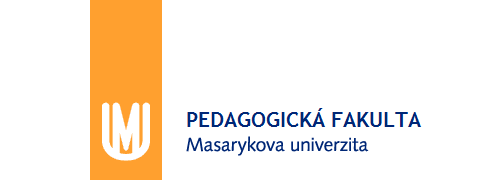 Obchodní nauka 2
Nákup maloobchodu
Nákup maloobchodu může být realizován:
Přímo nákupem u výrobce nebo dovozce
Ve velkoobchodě

Formy realizace maloobchodního nákupu:
Návštěva obchodního zástupce
Telefonická objednávka
Písemná objednávka
Objednávka prostřednictvím výpočetní techniky
Objednávka podle standardů (u pravidelných objednávek)
Objednávka ve vzorkovně
Nákup v samoobslužném velkoobchodu
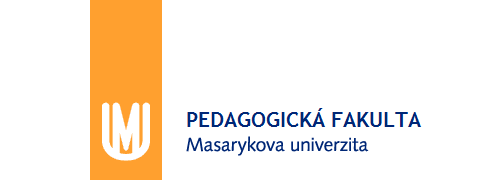 Obchodní nauka 2
Zásoby zboží
Zásoby jsou velkou a nákladnou investicí
Kvalitní řízení zásob je klíčové pro ziskovost podniku

Důvody pro udržování zásob:
Umožňují podniku dosáhnout úspor z rozsahu
Vyrovnávají nabídku a poptávku
Umožňují specializaci výroby
Poskytují ochranu před výkyvy
Fungují jako „nárazník“ mezi kritickými spoji v zásobovacím řetězci
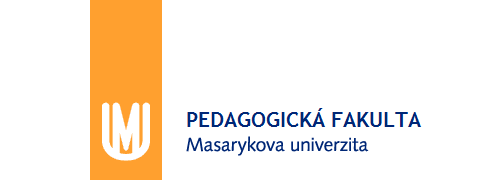 Obchodní nauka 2
Typy zásob
Běžné (cyklické) zásoby na základě doplňování prodaných, nebo ve výrobě použitých zásob
Odpovídají množství, který jsou potřebná pro pokrytí poptávky v podmínkách jistoty
Zásoby na cestě
Zásoby na cestě z jedné lokality do druhé
Nezahrnuty do kalkulací o nákladech na skladování
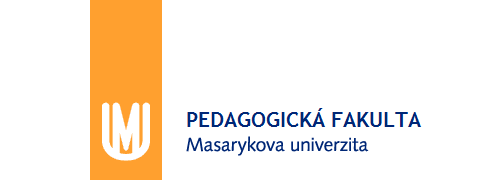 Obchodní nauka 2
Typy zásob
Pojistná zásoba
Zásoba nad rámec běžných zásob z důvodu nejistoty
Spekulativní zásoby
Zásoby držené z jiného důvodu, než pro uspokojení běžné poptávky
Sezónní zásoby
Formou spekulativních zásob
Zásoby akumulované před počátkem nějakého specifického období
Mrtvé zásoby
Technologické zásoby
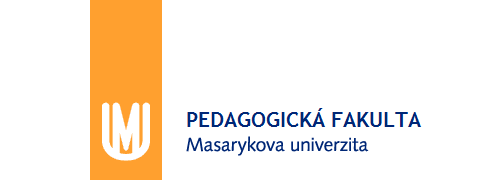 Obchodní nauka 2
Řízení zásob
Podání 
objednávky
Příchod 
objednávky
Zásoba
Průměrná 
zásoba
2
0
0
1
0
0
0
Dny
1
0
2
0
3
0
4
0
5
0
6
0
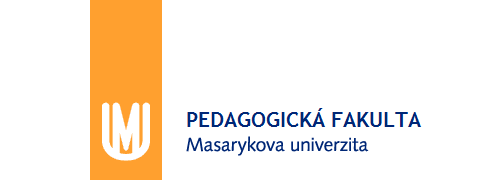 Obchodní nauka 2
Řízení zásob
Celkové náklady
Roční náklady
Nejnižší celkové náklady
EOQ
Náklady na 
udržování 
zásob
Náklady na objednání
Velikost dodávky
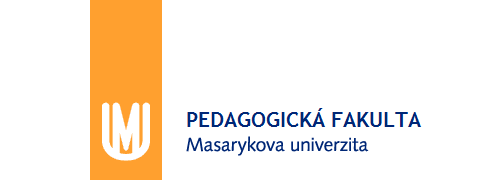 Děkuji za pozornost!
Příjemný zbytek dne!